КержеманкинаОльга Викторовна
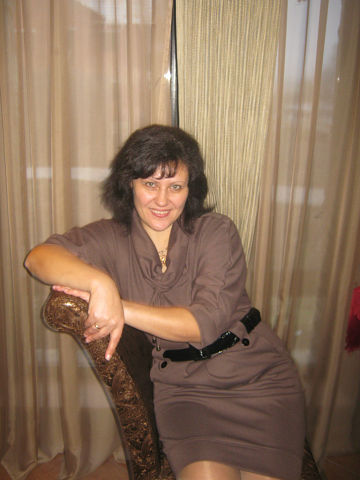 МБОУ
«Красносельцовская  СОШ»
        Рузаевский р-он
Искусство ретуширования
Урок ИЗО в 9 классе
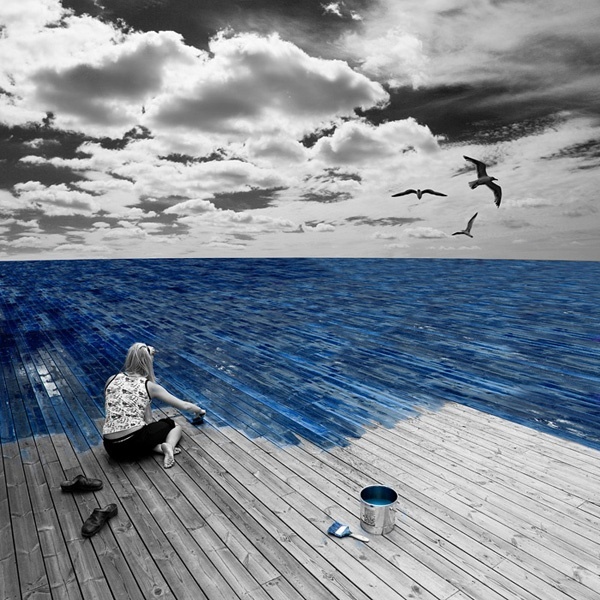 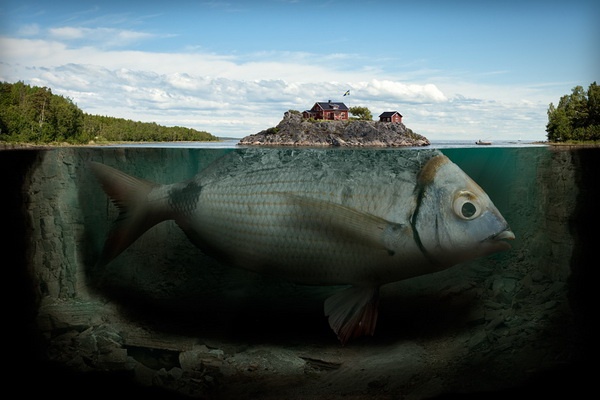 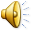 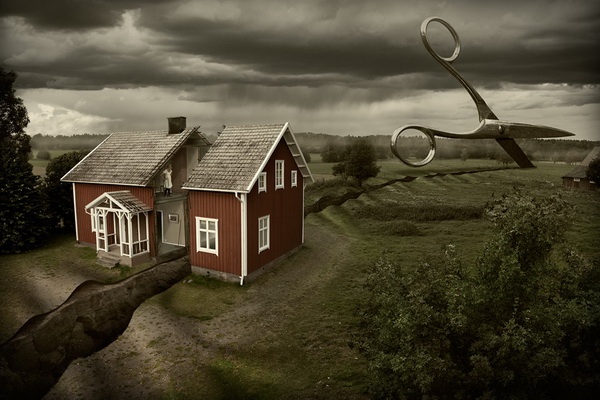 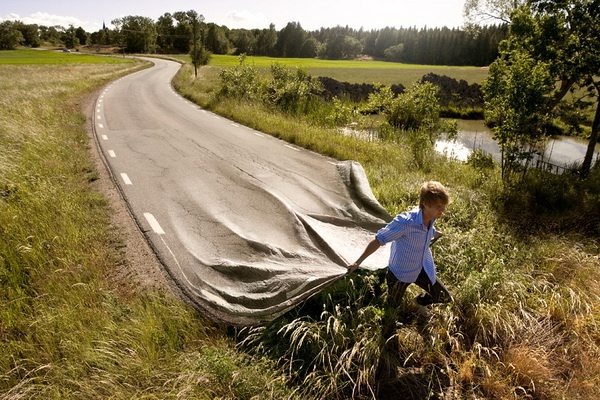 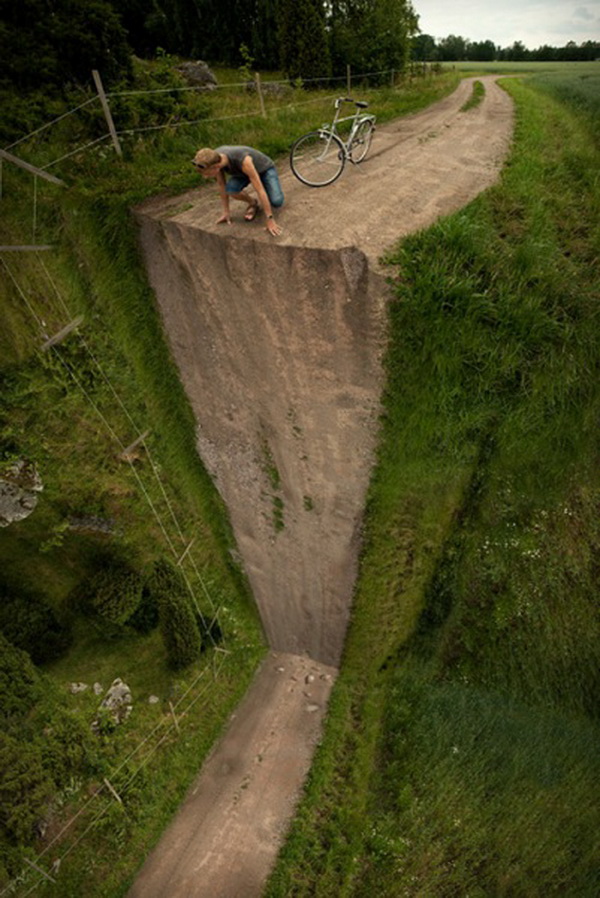 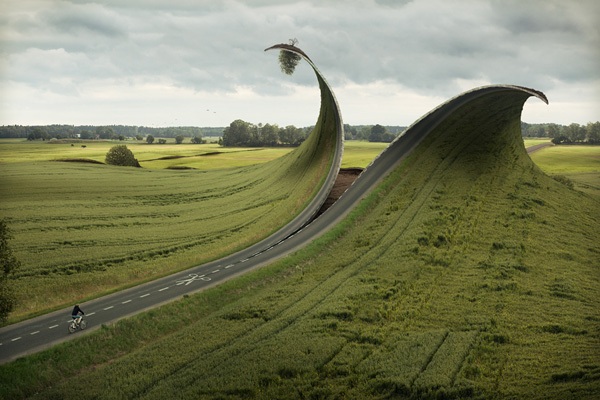 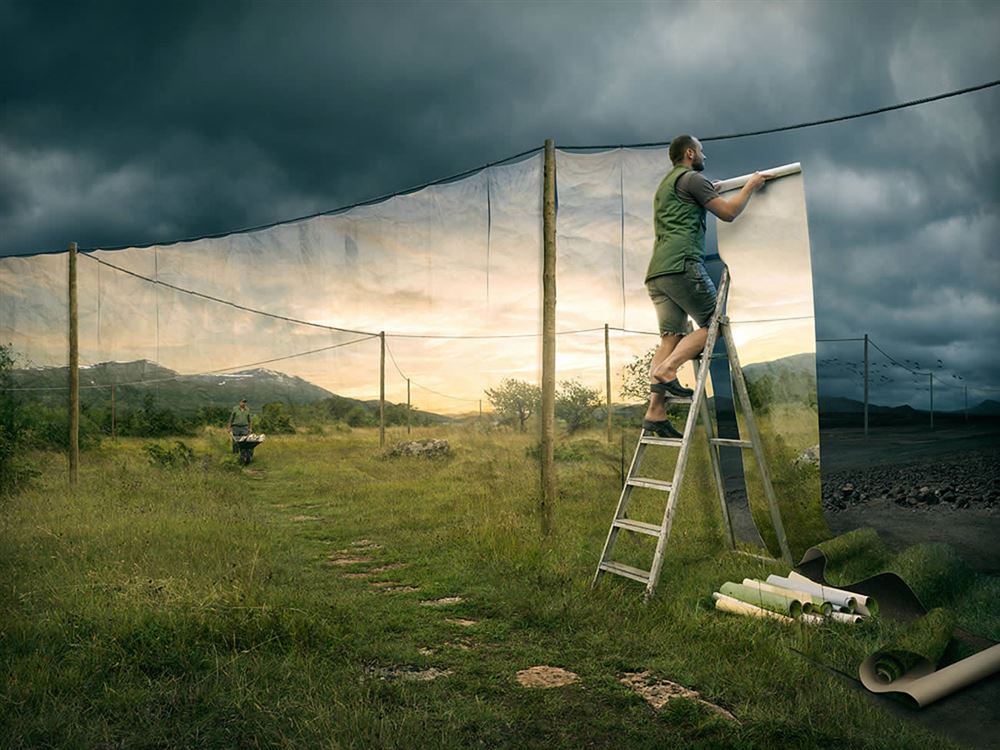 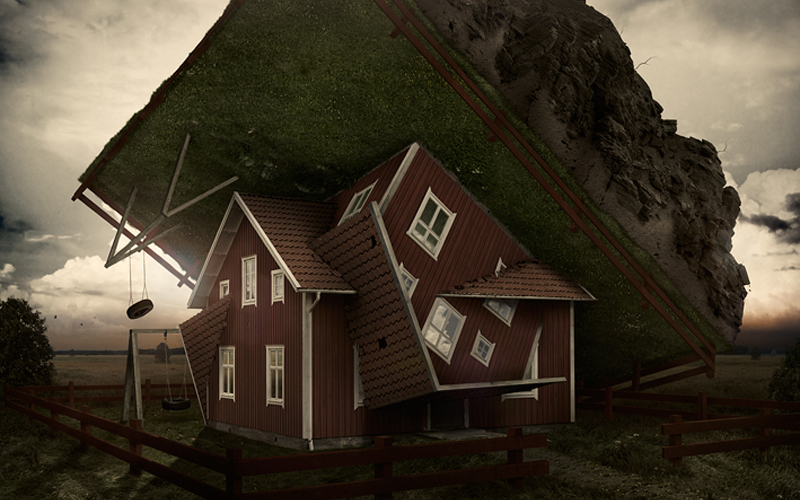 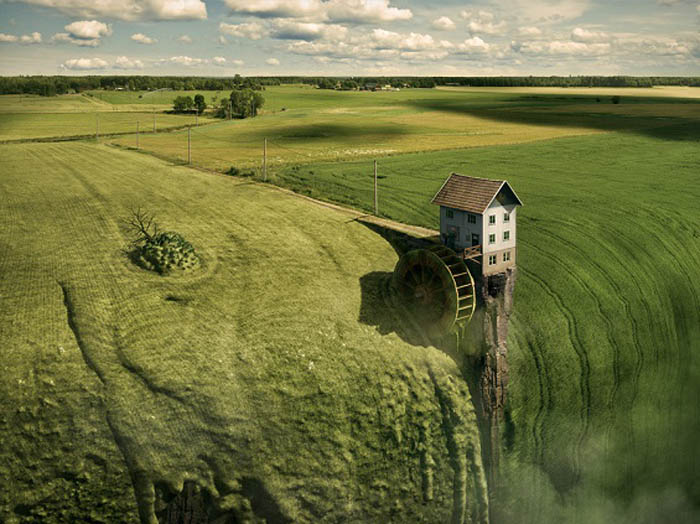 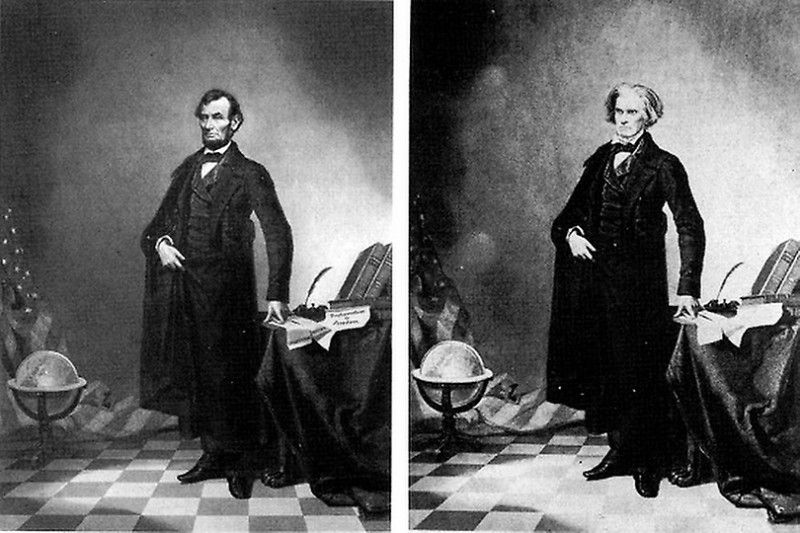 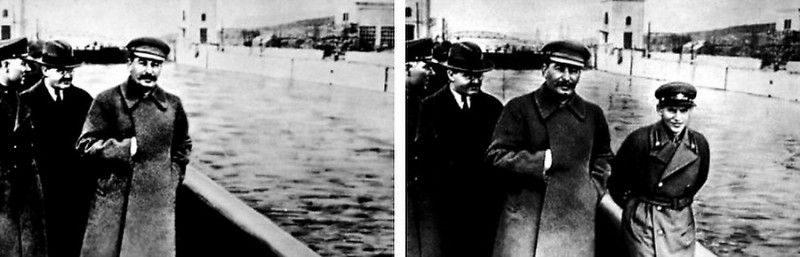 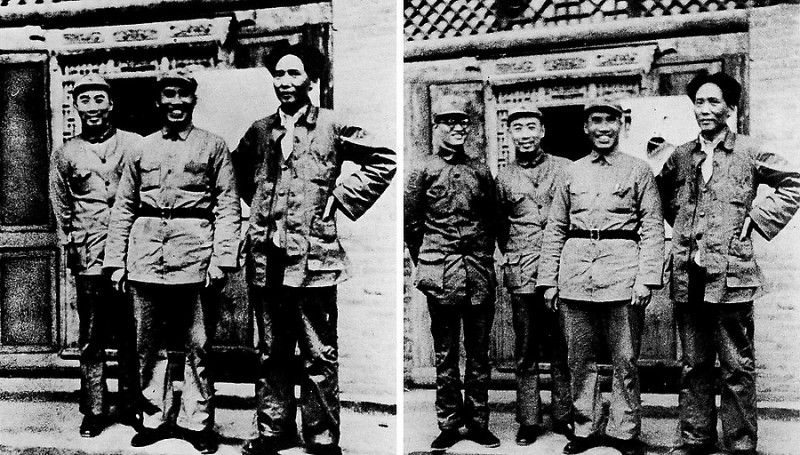 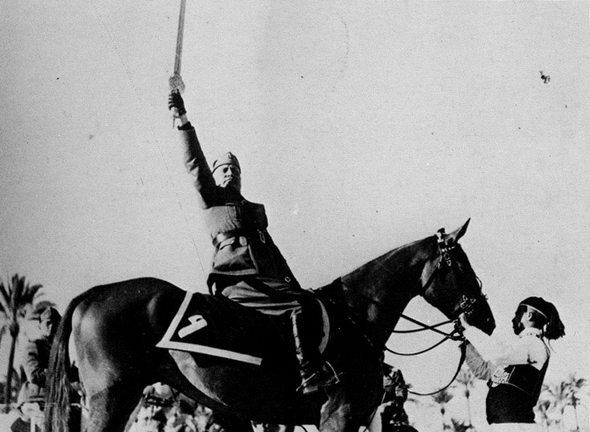 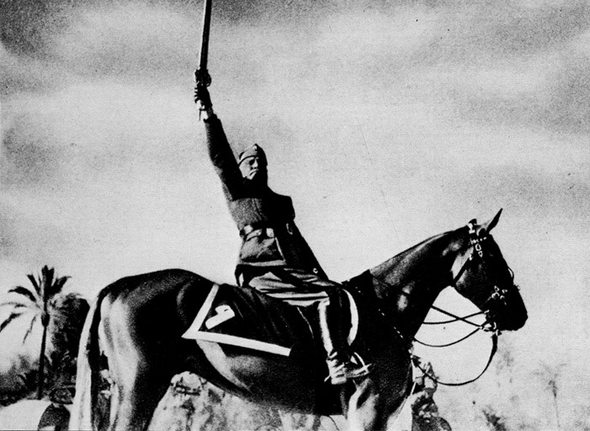 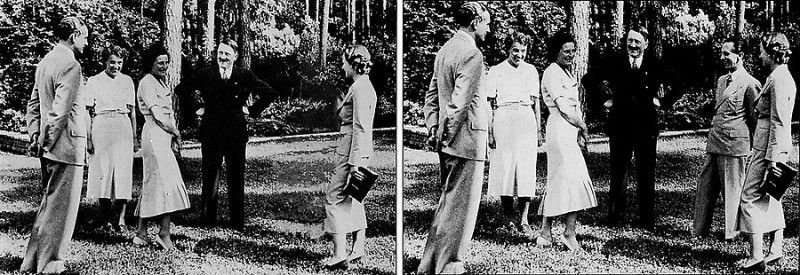 Практическая работа :
Ребята пробуют свои силы в роли ретушеров. На подготовленных листочках с изображением манекена лица дорисовывают, преображают, исправляют недочёты, что-то добавляют своё, изображают любимого актёра кино или эстрады.   Работа графическая углём ( сангина), карандаш.


Выставка работ.